Živočíchy v okolíľudských sídel
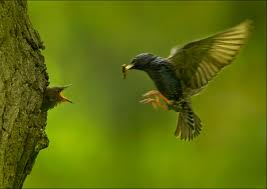 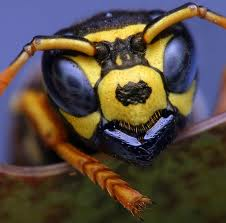 - v záhradách, sadoch sa nachádza najmä hmyz a vtáky.
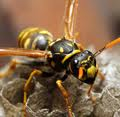 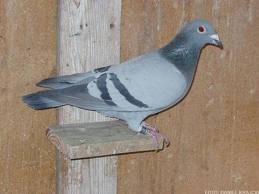 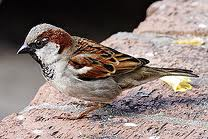 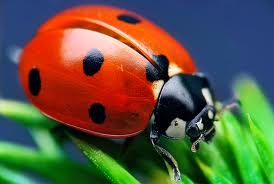 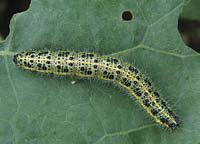 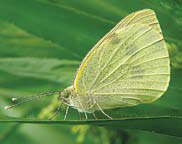 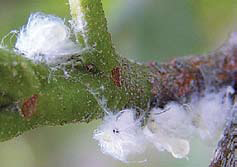 Mlynárik kapustový 
– larva  sa živí listami kapusty.
Vlnačka krvavá
 - jej larvy vyciciavajú výhonky ovocných stromov.
Obaľovač jablčný 
– kladie vajíčka do kvetov jabloní.
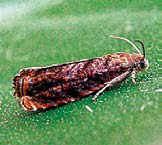 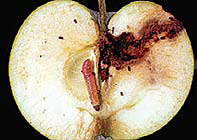 Osa útočná 

- živia sa nektárom a ovocím, 
- larvy kŕmia húsenicami, muchami, malým hmyzom...
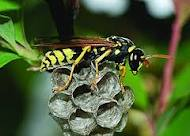 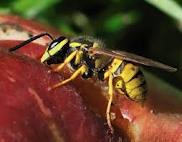 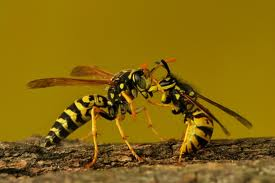 - množstvo nežiaduceho hmyzu výrazne regulujú vtáky.
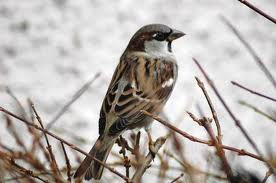 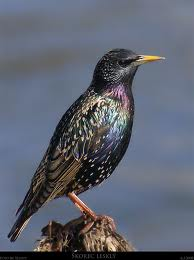 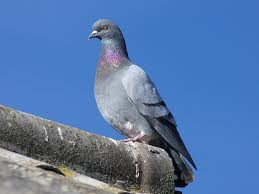 Vrabec domový

 živí sa semenami rastlín,   
  púčikmi, hmyzom, pavúkmi  
  a červami, 
 je to stály vták – nesťahuje sa.
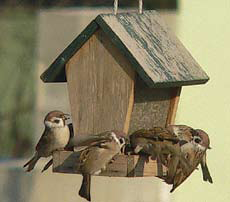 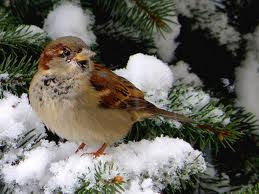 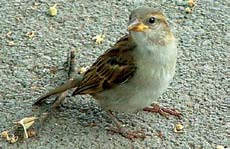 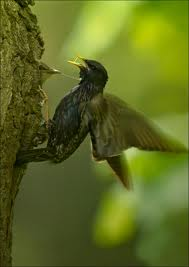 Škorec obyčajný 

- živí sa hmyzom, semenami, čerešňami a hroznom.
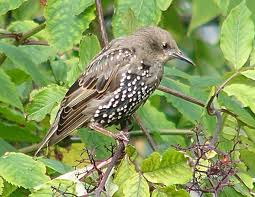 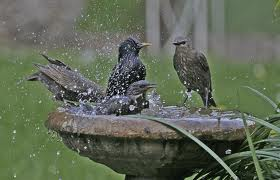 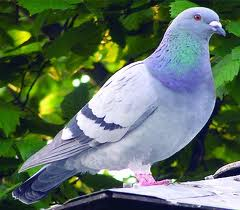 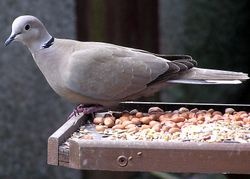 Holub domáci
Hrdlička záhradná
žijú na námestiach a strechách domov v mestách,
 
 živia sa najmä semenami burín, slnečnice, obilnín.
Uhádni kto som 
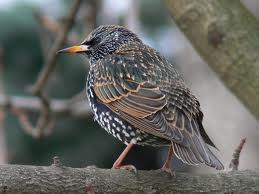 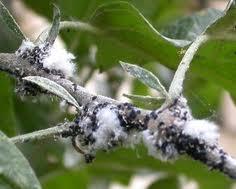 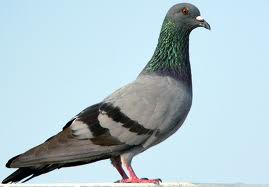 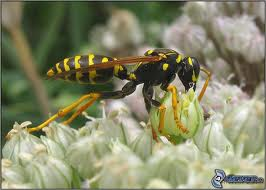 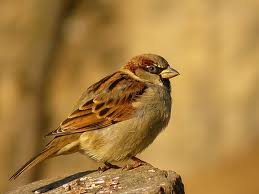 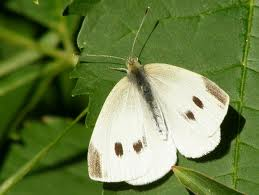 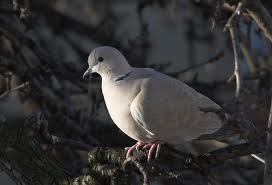 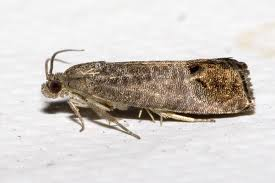